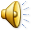 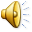 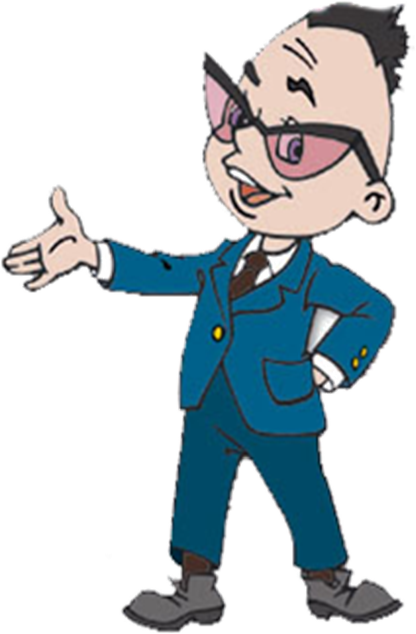 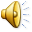 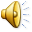 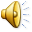 Остановка Скелет
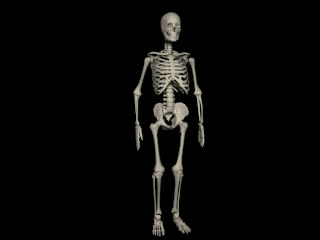 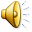 Остановка Глаза
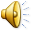 Остановка Уши
Остановка Легкие
Остановка Язык
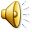 Остановка Руки и ноги
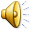 Остановка Сердце
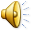 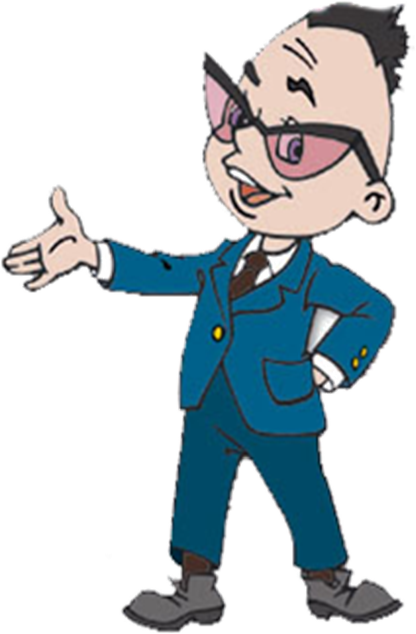 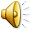